Secrets of a Good (or bad) Talk
https://www.viterbo.edu/undergraduate-research/resources-students
http://www.youtube.com/watch?v=uhiCFdWeQfA
http://www.youtube.com/watch?v=lpvgfmEU2Ck&noredirect=1
Who will be there
Why are they attending?
How much do they know about your topic?
What would they like to learn?
Is it appropriate to interject personal revelations in the talk?
Goals!!
Disseminating info
Graded presentation for a course
Professional school interview
Job interview
4 – 5 min
Timing is everything!
Problem/Background		2 - 3

Design/Methods 			2


Major findings			3-5  

Conclusions			1-2
Impact
Impact
Presentation outline
Title Slide 
Introduction and previous studies
Your question and experimental design
Your data
Data analysis
Your conclusions and unanswered questions
Future work
Acknowledgements

Most sections will require more than one slide
Prepare your material carefully and logically
Tell a story. The story should have four parts:
Introduction-clearly state question/hypothesis/relevance
Methods
Results
Discussion/conclusion
(Future research)
Acknowledgements
References
Practice your talk
Suggestions to get into a good ballpark range: 
Estimate a rate of about 100 words per minute (slow! - conversation occurs at about 300 words/minute) 

Each statement you make will require an average of 12 words 

Each concept will need to be supported by 3 - 4 statements
Practice Again
Laser pointer-work on this so you don’t make your audience dizzy!

Use of room for practice

Practice is the single most important factor contributing to a good presentation
Polish your graphics
Use large letters (no fonts smaller than 16 pt)
Pay special attention to figure axes , titles for graphs
Keep the graphics simple 
Don't show graphs you won't need. If there are four graphs on a slide and you only talk about one - cut the others out. 
Don't use different fonts or type styles - it makes your slide look like a ransom note. 
Use color wisely
Color makes the graphic stand out.  
Avoid red or yellow or green in the text - red is difficult to see from a distance. Also, check your color using the projector. Some color schemes look fine on paper, but project poorly. 
Graphs should replace tables where possible in a visual presentation
PCR amplification of MutL
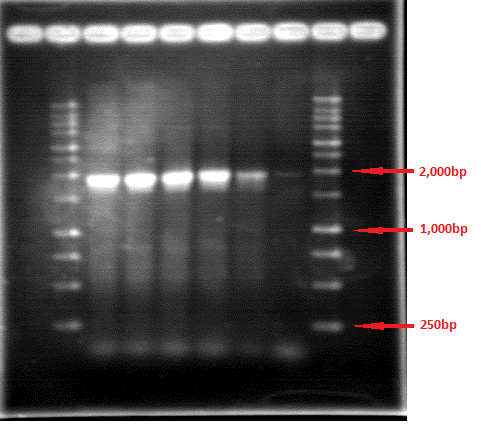 Uhhhh………..not so good
Don't put in too much material
Rule of 7s
7 words per line
7 bullets per slide
Avoid jargon and abbreviations, unless they are clear to all the audience
Never use a long word when a short one will do 	
DON’T read your slides, use as outline
Have only a few conclusion points
Leave the listener with the key points

At most people will remember 2 to 3 key points

Your chance to provide take home message
Use Time Wisely
Don't run over! Ever! 
Be sincere; be brief; be seated." - Franklin D. Roosevelt	
Shorten your talk by removing details, concepts, and information, not by eliminating words
Talk to the audience not to the screen
Speak loudly and slowly

pick out a few people in the audience and pointedly talk to them as if you are explaining something to them
Avoid making distracting sounds and habits
try to avoid "Ummm" or "Ahhh" between sentences

If you put your hands in your pockets, take the keys and change out so you won't jingle them during your talk
Constructive Criticism
Ask a few people to critique
Give entire talk without interruptions 
Peers take notes on rough spots 
Afterward, go through slide-by-slide and discuss
Ask you advisor for help

Allow for ~1 hour to critique a 10 minute presentation
Oh no, the big day is here
Proper attire
Arrive on time-load presentation
Restroom?
Confidence!!
Alternatives to PP
https://www.youtube.com/watch?v=nHqZxApfgf0
Other Links for Guidelines
“Guidelines for Oral Presentations,” Ohio Wesleyan University @ http://go.owu.edu/~dapeople/ggpresnt.html 
Mark D. Hill, “Oral Presentation Advice,” UW-Madison @ http://pages.cs.wisc.edu/~markhill/conference-talk.html 
“Tips for Oral Presentations,” Wellesley College @ http://www.wellesley.edu/ruhlman/presenting/tipsop